RELATIONSHIPS
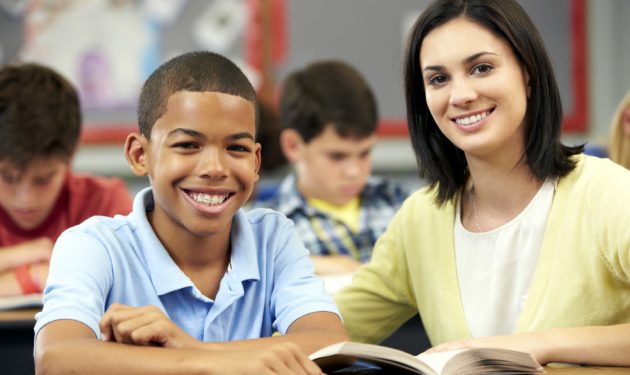 Teaching and Learning is STILL a Person to Person Transaction.
REASSURANCE
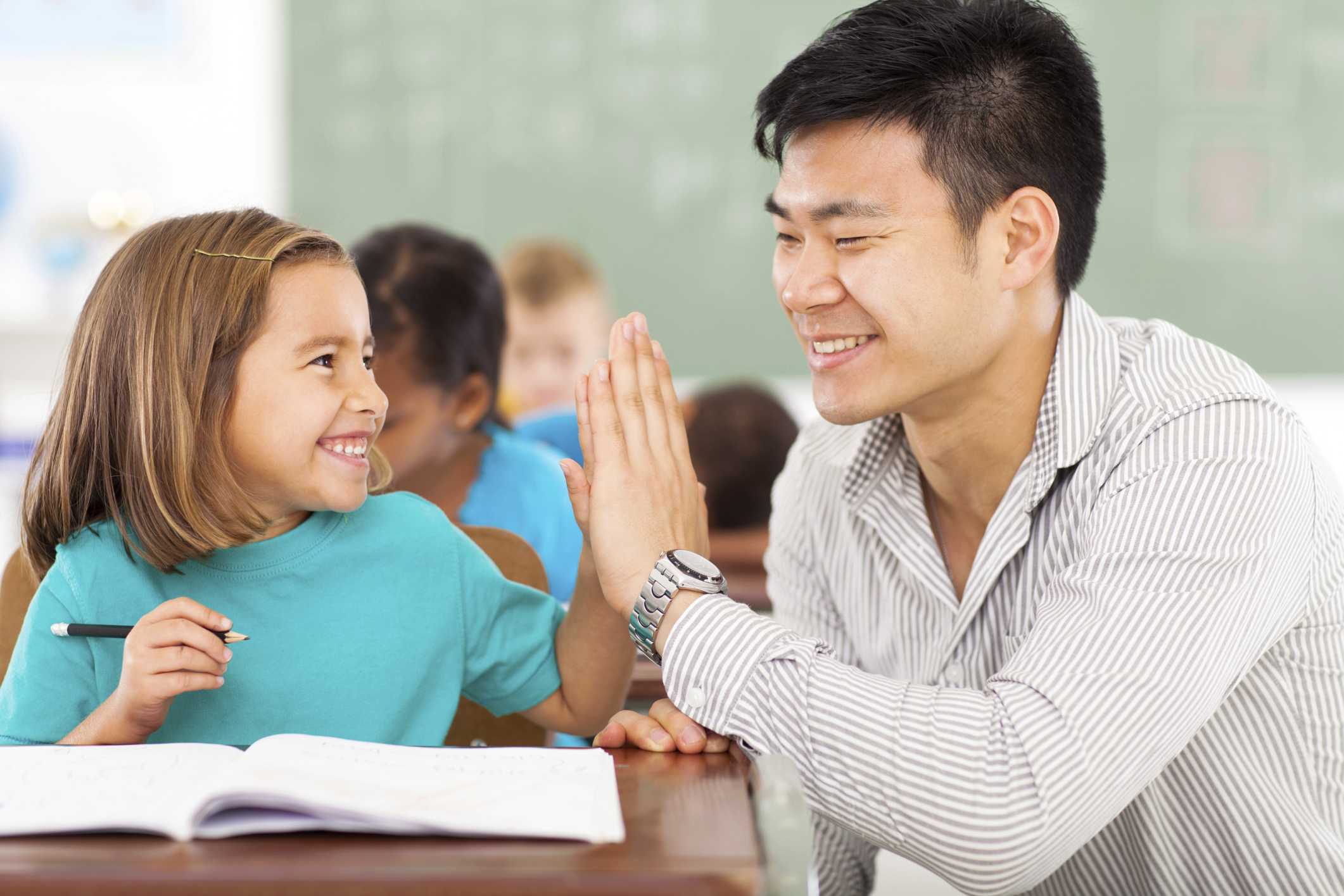 Kids Will STILL Need Help Coping with Nervousness and Fear.
RELEVANCE
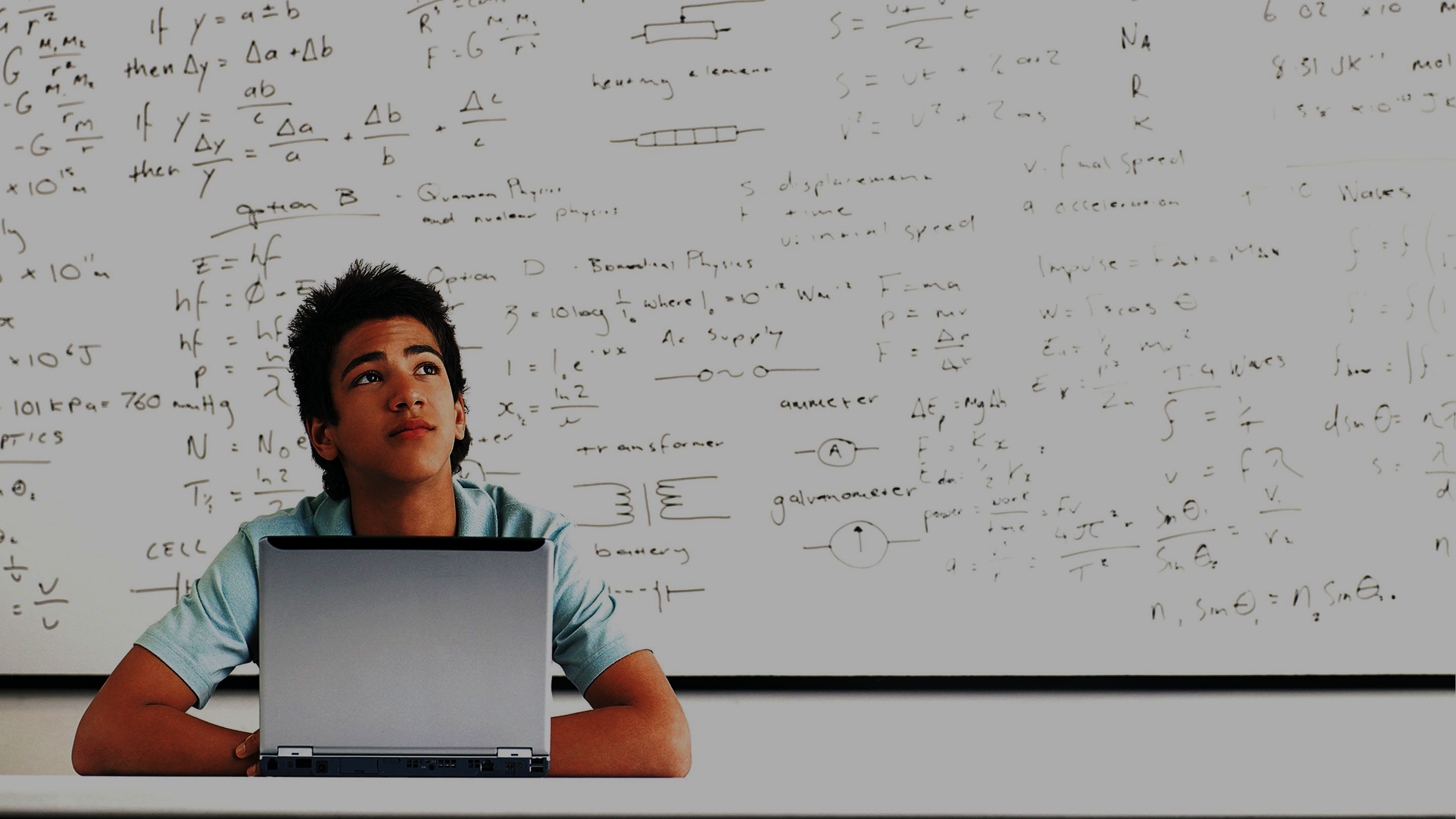 Students Will STILL Wonder “Why Do I Have To Know This?”
RIGOR
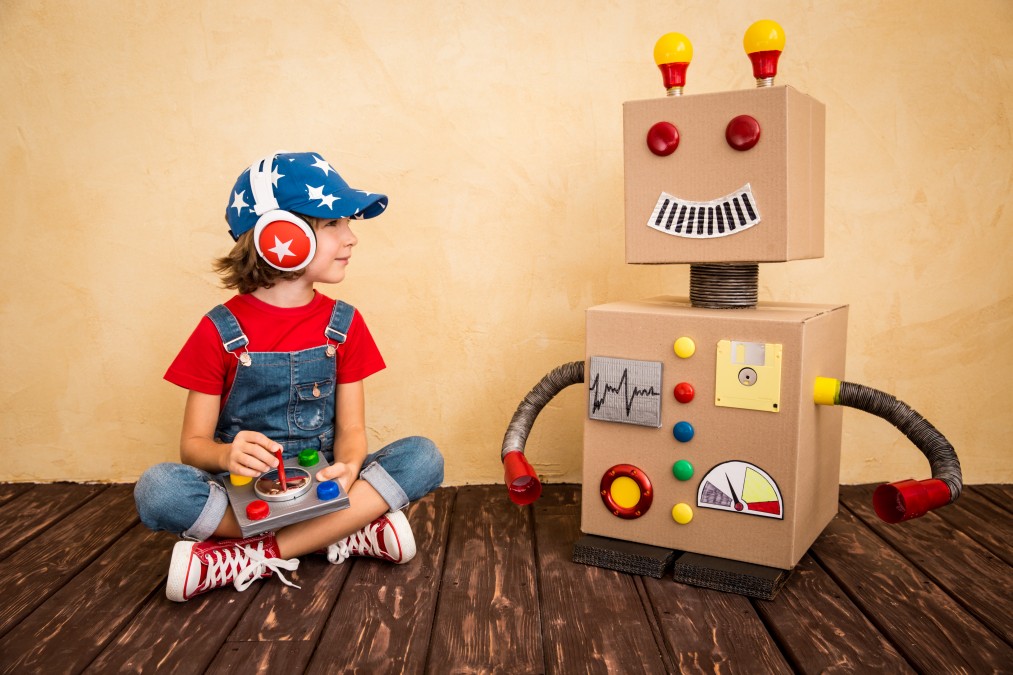 The Time is STILL Right to Push Them.
RISK
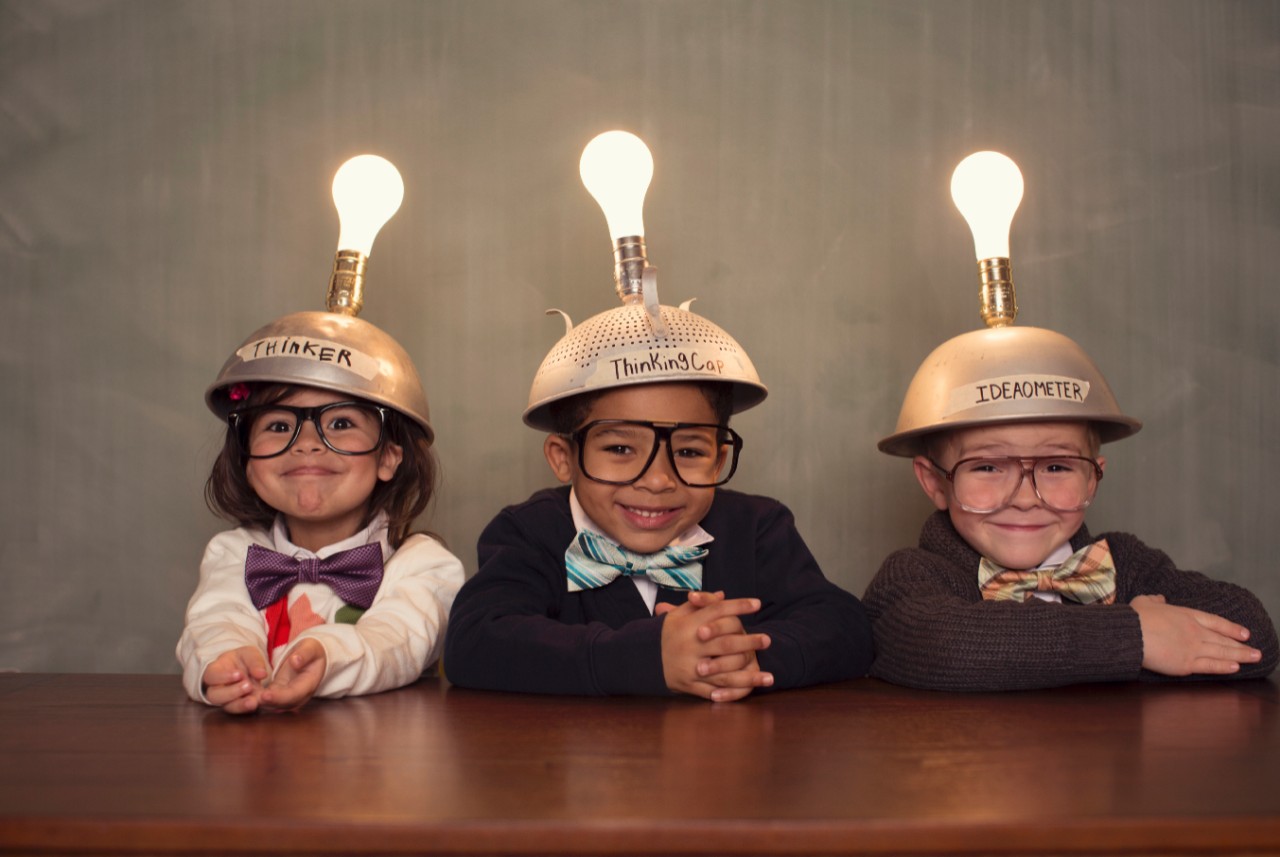 It is STILL Okay to Try New Things.
RESILIENCE
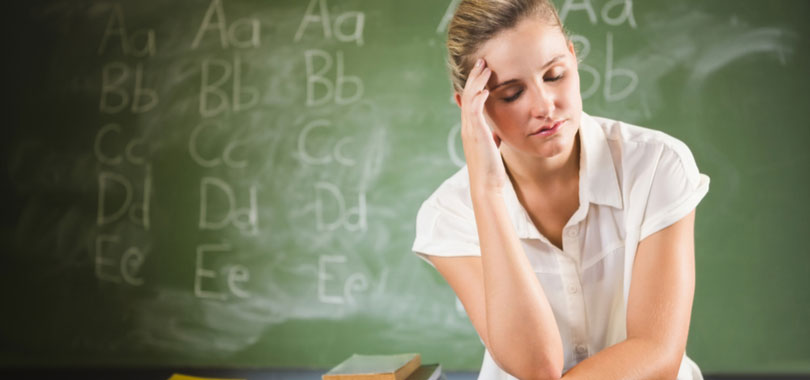 You STILL Have to Be Tough When Things Don’t Work The First Time.
REACH OUT
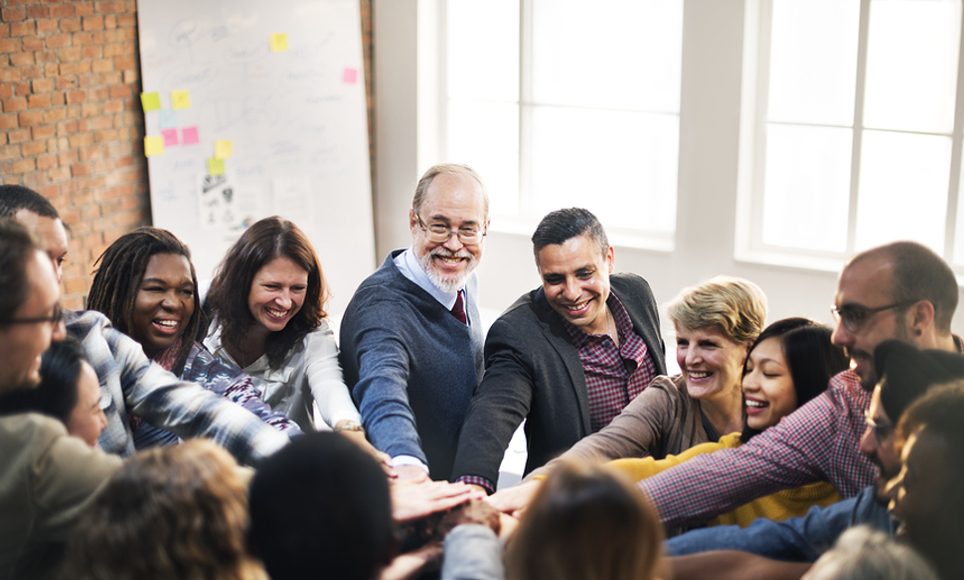 You Can’t Do This Alone.  You STILL Need Help.
RIGHTEOUS
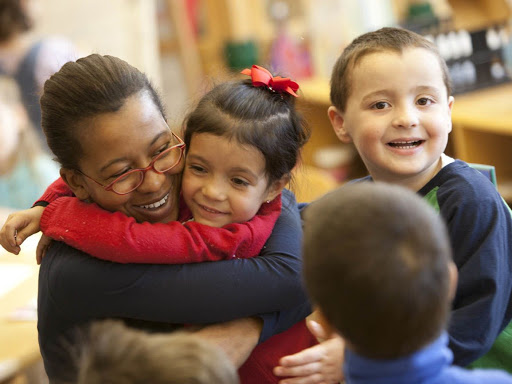 You Can STILL Be a Champion For Your Students.